Тема: 
«ЗДОРОВЫЙ ОБРАЗ ЖИЗНИ"
Основы здорового образа жизни
Образ жизни человека, его поведение    и мышление, которые обеспечивают охрану и укрепление здоровья называют 
    здоровым образом жизни. 

     Индивидуальное здоровье человека на 50 % зависит от его образа жизни.
Среди основных составляющих здорового образа жизни выделяют:
Умеренное  рациональное питание; 
	Режим дня;
	Оптимальная двигательная 
     активность;
	Чередование труда и 
	отдыха;
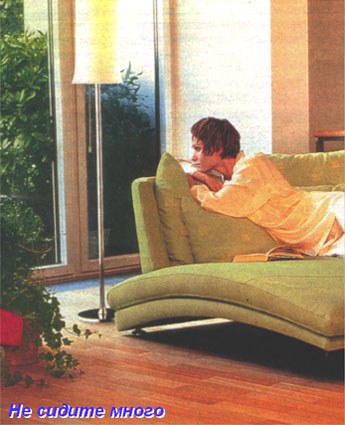 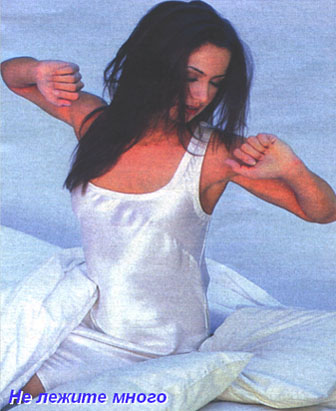 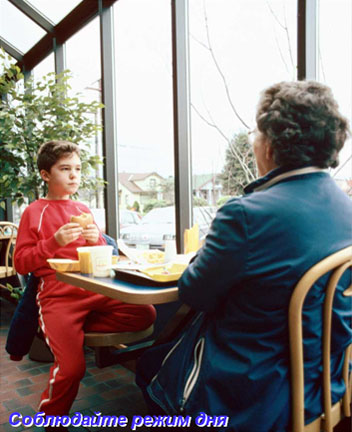 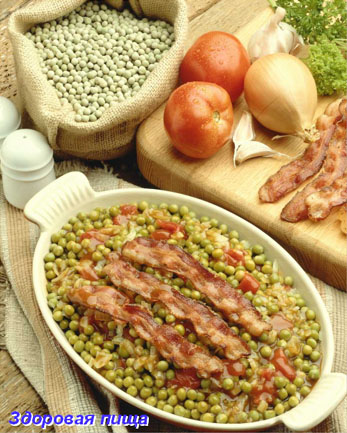 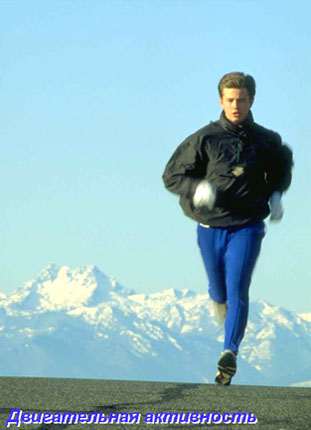 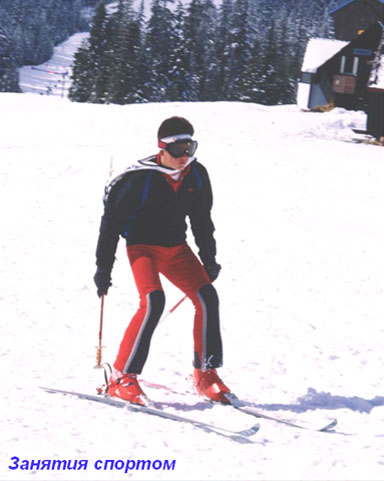 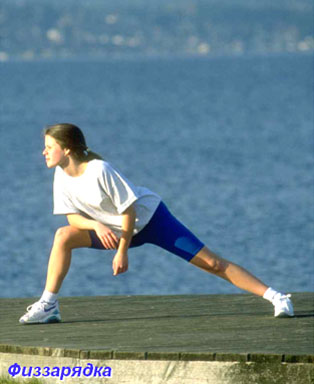 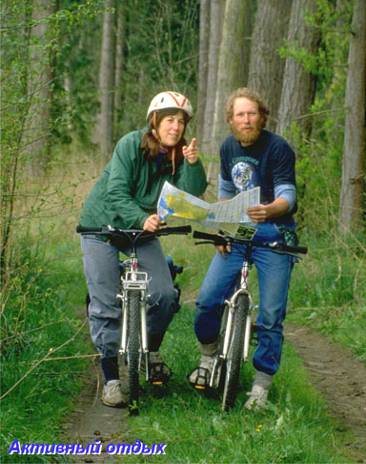 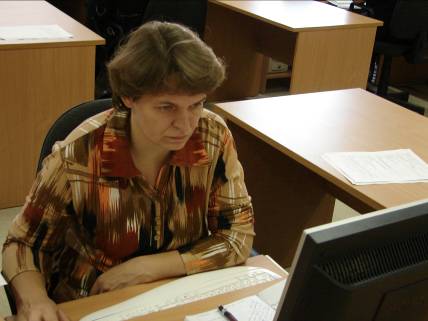 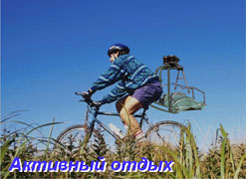 Среди основных составляющих здорового образа жизни выделяют:
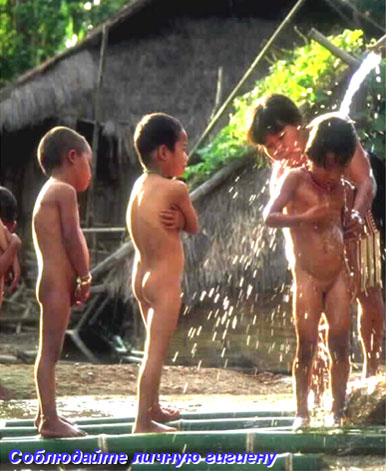 Следование правилам личной гигиены;

Закаливание;
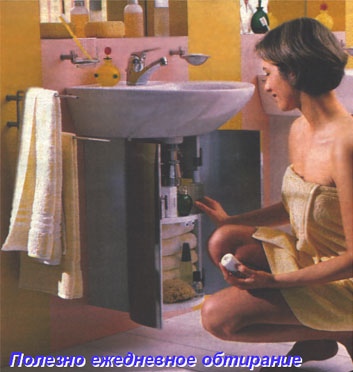 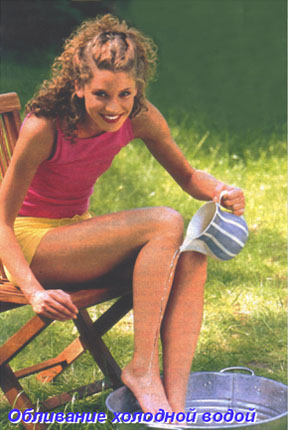 «Чистота – залог здоровья»
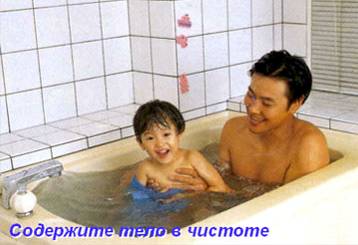 Среди основных составляющих здорового образа жизни выделяют:
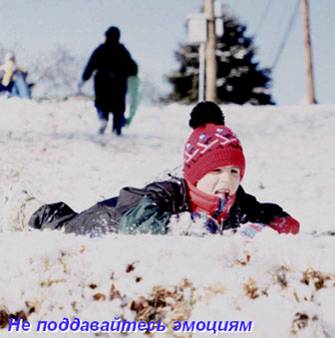 Психогигиена и умение 
управлять своими эмоциями;
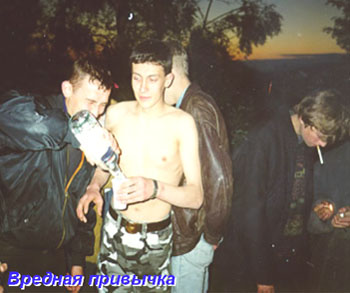 Отказ от вредных привычек (курения, употребления алкоголя,
 наркотиков);
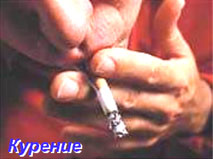 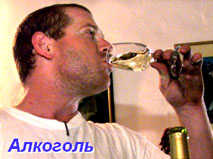 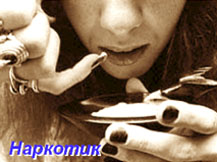 Не все люди понимают свою ответственность за сохранение здоровья…
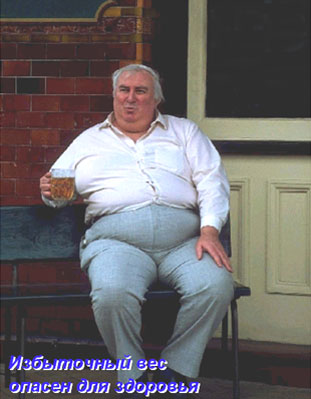 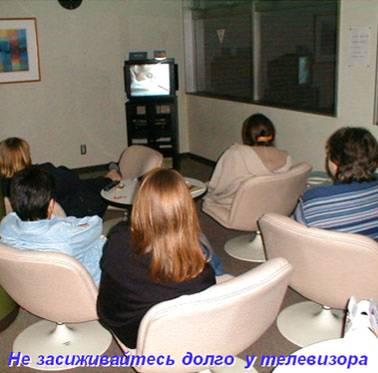 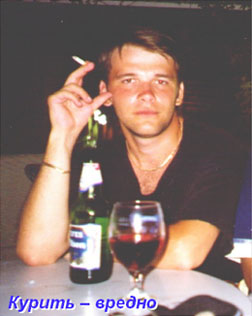 Более 2/3 населения страны не занимаются спортом;
До 30 % населения имеют избыточный вес;
Около 70 млн. человек в нашей стране курят;
В России около 6 млн. наркопотребителей.
Вредные привычки
Вредная привычка – закрепленный в личности способ поведения, агрессивный по отношению к самой личности или к обществу.
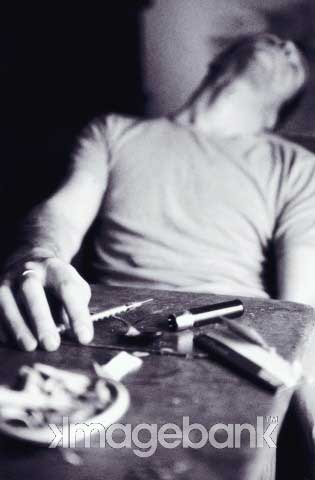 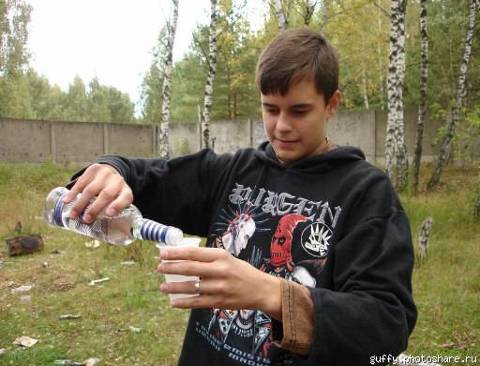 Курение
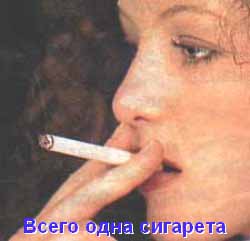 Курение  - самая распространенная вредная привычка человека,  которая приводит к  никотиновой зависимости,  что пагубно воздействует на организм человека и приводит к  возникновению многих болезней. 
Более 3 млн. человек на планете ежегодно гибнут от курения.
До 60 % россиян – постоянные покупатели сигарет.
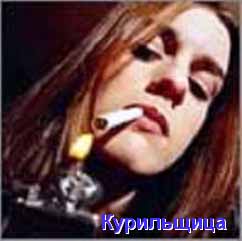 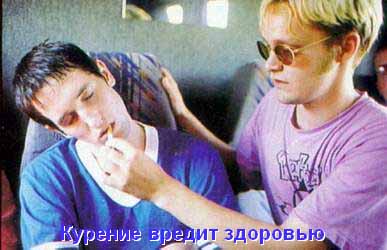 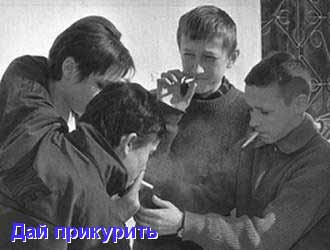 Доля курящих среди учащихся 5-11 классов общеобразовательной школы, %
В последние годы в России наблюдается интенсивное приобщение детей и молодежи, в особенности девушек, к курению. Среди детей и молодежи курят 49,5%, то есть почти 16 миллионов человек.
Курят среди юношей 58,3%, среди девушек – 40,5%. На долю девушек приходится 40% общего объема выкуриваемых подростками и молодежью сигарет.
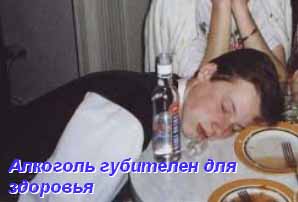 Пьянство
Пьянство ведет к алкоголизму.
 

    Алкоголь разрушает мозг человека и другие органы. Человек, употребляющий алкоголь не может быстро и точно мыслить, становится невнимательным, теряет над собой контроль, способен совершать антиобщественные поступки.
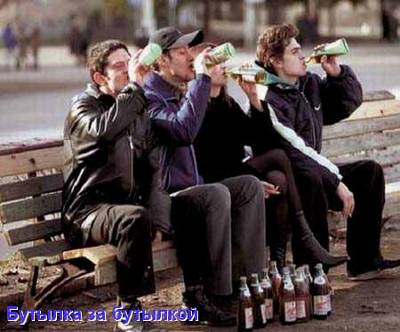 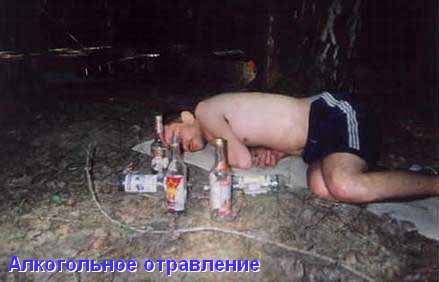 Наркомания
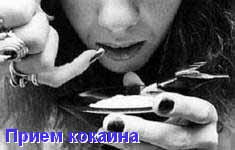 Наркомания – это зависимость организма на физиологическом уровне от успокаивающих, одурманивающих, погружающих в видения веществ.


     Употребление наркотиков приводит к наркотической зависимости.
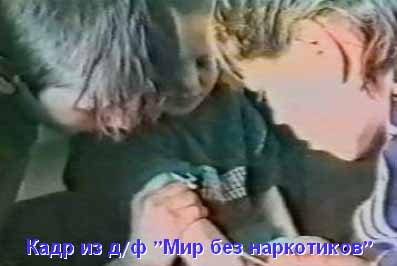 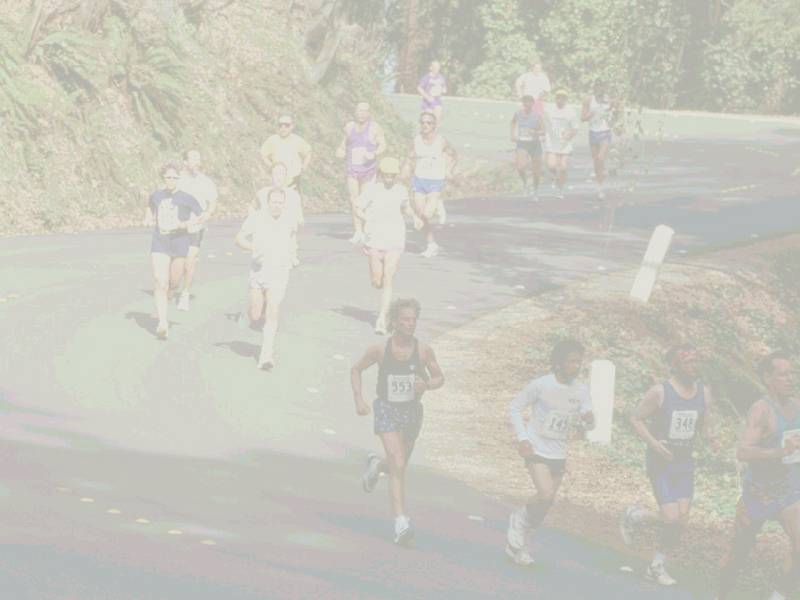 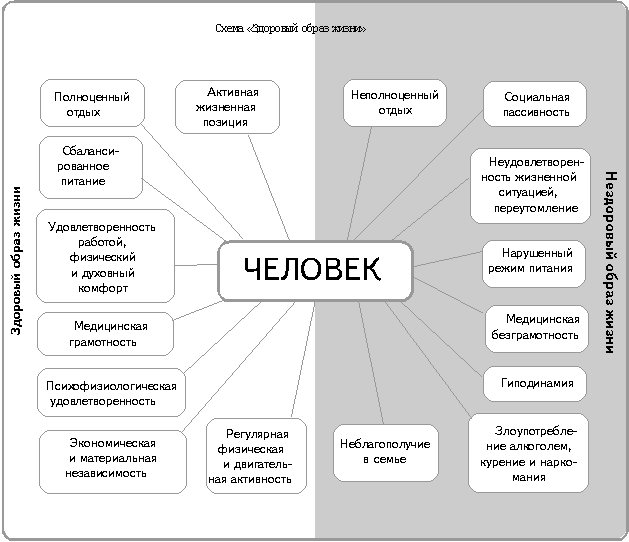 Выбор за Вами!
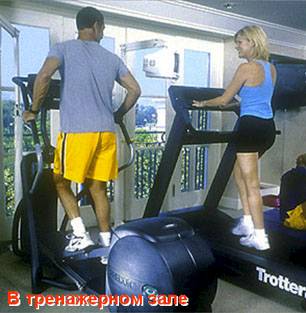 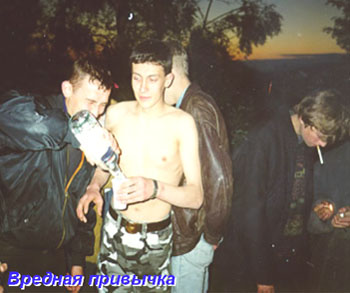 Постарайтесь сделать 
правильный выбор!
Здоровый мир -
путь к успеху!
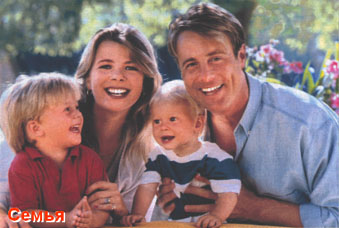